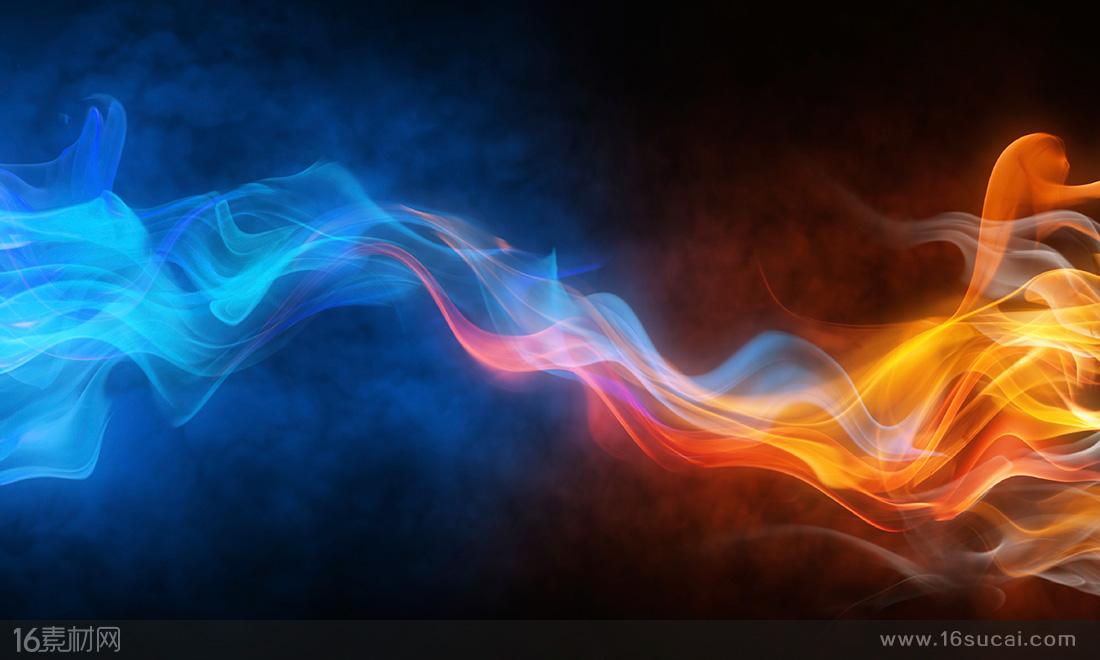 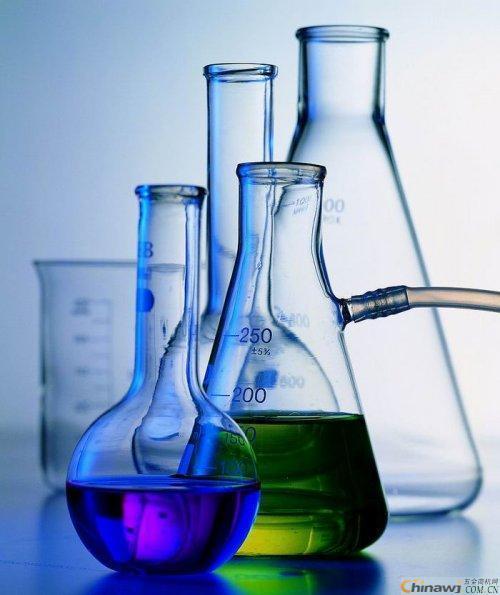 人教版九年级第一单元  走进化学世界  



课题1  物质的变化和性质
第2课时  物质的性质
【阅读材料，填写下列表格】乙醇，俗称酒精。在常温常压下纯乙醇是无色透明的液体，密度约为0.8g/ml。有特殊香味。易燃，易挥发，能与水以任意比互溶。
无色
液体
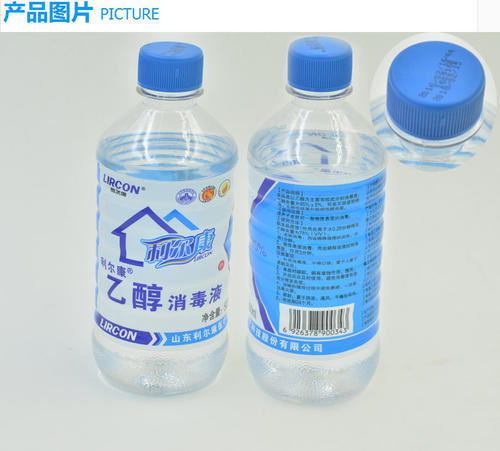 特殊香味
易挥发
能与水互溶
0.8g/ml
能燃烧
思考：酒精的以上性质是如何被确定的？
一、化学性质和物理性质
1.化学性质：物质在                 中表现出来的性质。
化学变化
关键词：可燃性/不能燃烧；助燃性/不支持燃烧；还原性/氧化性；稳定性/活泼性；腐蚀性/耐腐蚀；酸碱性、毒性......
2.物理性质：物质不需要发生                就表现出来的性质。
化学变化
关键词：颜色、状态、气味、熔点、沸点、密度、硬度、挥发性、溶解性、导热性、导电性、延展性......
两者区别：是否需要通过化学变化表现出来
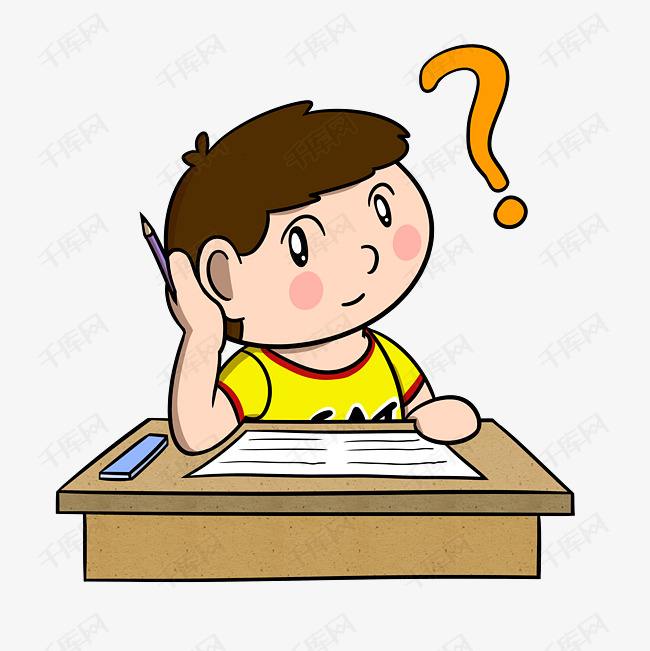 化学性质是指“物质在化学变化中表现出来的性质。”那么物理性质是否可以定义为“物质在物理变化中表现出来的性质。”呢？
不可以，如“颜色”、“状态”等物质的物理性质不需要通过变化就可以表现出来。
二、物质的变化和性质的区别
性质是物质的固有属性，表示物质具备某种能力
变化是过程，
是性质的具体表现
“能”、“可”、“会”、“难”、“易”
如：木炭能燃烧
“变成了”、
“生成了”
如：木炭燃烧
1.从下列概念中选择正确的序号填入括号中
A.  物理变化            B．化学变化 
C.  物理性质            D．化学性质
（1）0℃时水结成冰______
（2）汽油可以燃烧______
（3）块状胆矾变成粉末状胆矾______
（4）酒精易挥发______
（5）煤气燃烧______
（6）鸡蛋发臭______
（7）镁条能在空气中燃烧______
（8）铁的密度是7.86g•cm-3______．
A
D
A
C
B
B
D
C
三、利用物质的性质对物质进行鉴别
1.闻药品气味：
用手轻轻地在瓶口扇动，使极少量的气体飘进鼻孔。
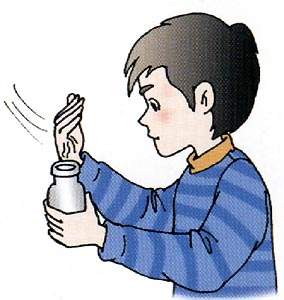 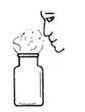 扇闻法
支持燃烧/助燃性
无色、无味、气体
不燃烧、不支持燃烧
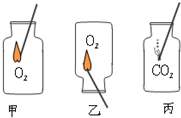 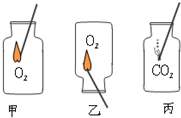 2.设计实验鉴别氧气和二氧化碳(操作、现象、结论)
方案（1）：分别将燃烧的木条伸入两只集气瓶中，若木条燃烧更旺，则为            ；若木条          ，则为二氧化碳。
熄灭
氧气
方案（2）：分别向两只集气瓶中滴入澄清的石灰水，振荡，若澄清的石灰水变            ，则为                 ；若无明显现象，则为          。
浑浊
二氧化碳
氧气
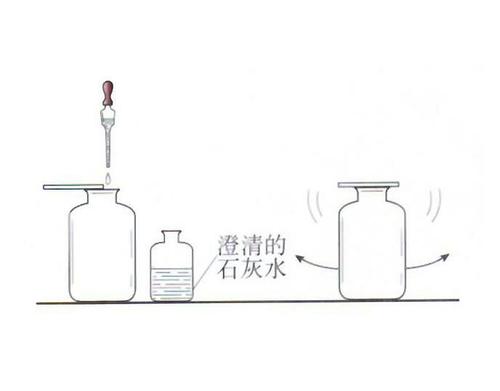 1.化学性质：物质在                中表现出来的性质。
2.物理性质：物质不需要发生                 就表现出来的性质。
3.物质的性质和用途的关系：
化学变化
化学变化
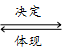 性质                  用途
1.下列物质的用途中，利用其化学性质的是（     ）        
A. 用水制冰                B．用粮食酿酒 
C. 用干冰降雨            D．用木柴制桌椅

2.物质的性质决定其用途。下列物质的用途与性质对应关系错误的是（      ）
     A.  用澄清石灰水检验CO2----CO2能使澄清石灰水变浑浊                
    B．氢气做燃料----氢气具有可燃性 
    C.  干冰可用于人工降雨--干冰升华时吸热               
    D．氧气急救病人--氧气密度比空气大
B
D
四、物质的性质和用途的关系
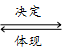 性质          用途
1.下列物质的用途中，利用其化学性质的是（   ）        
A. 用水制冰                B．用粮食酿酒 
C. 用干冰降雨            D．用木柴制桌椅

2.物质的性质决定其用途。下列物质的用途与性质对应关系错误的是（    ）
     A.  用澄清石灰水检验二氧化碳----二氧化碳能使澄清石灰水变浑浊                
    B．氢气做燃料----氢气具有可燃性 
    C.  干冰可用于人工降雨--干冰升华时吸热               
    D．氧气急救病人--氧气密度比空气大
B
D